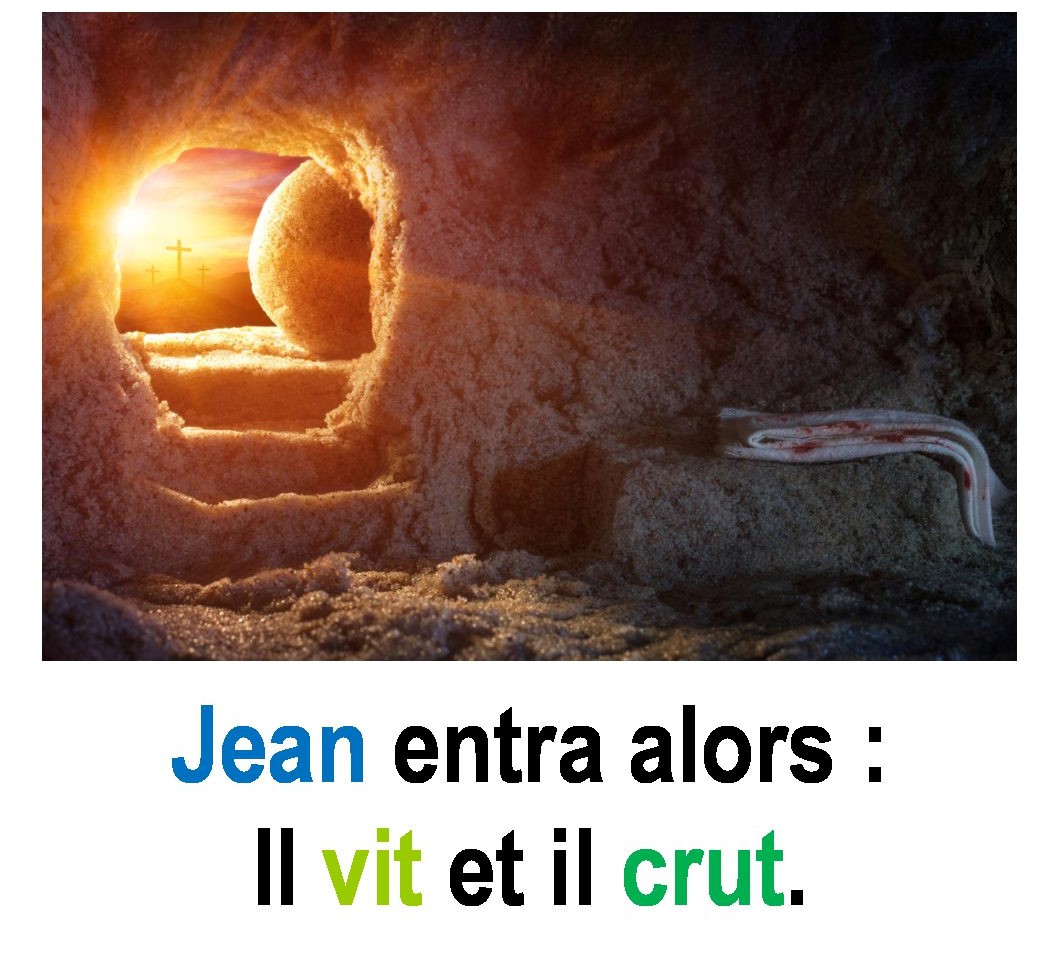 Jean entra : il vit et il crut !
																	Jn 20,8
Criez de joie, Christ est ressuscité !
Il est vivant comme il l’avait promis.
Alléluia, Christ est ressuscité !
Il nous ouvre la vie !


             1. Au milieu de notre nuit, 
            la lumière a resplandi.
            La vie a détruit la mort.
            Christ est ressuscité !
Criez de joie, Christ est ressuscité !
Criez de joie , Christ est ressuscité ! Il est vivant comme il l’avait promis.
Alléluia, Christ est ressuscité !
Il nous ouvre la vie !


    3. Louez Dieu dans sa grandeur,
        Louez Dieu, notre sauveur !
        Sans fin louez le Seigneur !
        Christ est ressuscité !
Criez de joie, Christ est ressuscité !
Il est vivant comme il l’avait promis.
Alléluia, Christ est ressuscité !
Il nous ouvre la vie !

4. Accueillez en votre cœur 
    Jésus Christ, l’Agneau vainqueur !
    Il est le chemin de la Vie.
    Christ est ressuscité !
1.         J’ai vu l’eau vive,
    Jaillissant du cœur du Christ, 
            Alléluia, Alléluia !
    Tous eux que lave cette eau 
    Seront sauvés et chanteront :
  Alléluia ! Alléluia ! Alléluia !’ l’eau
2.         J’ai vu la source
    Devenir un fleuve immense, 
            Alléluia, Alléluia !
    Les fils de Dieu rassemblés
    Chantent leur joie d’être sauvés,
        Alléluia ! Alléluia ! Alléluia !
3.        J’ai vu le Temple
    Désormais s’ouvrir à tous,
           Allélluia, Alléluia !3
    Le Christ revient victorieux
    Montrant la plaie de son côté,
      Alléluia ! Alléluia ! Alléluia !
4.          J’ai vu le Verbe
    Nous donner la paix de Dieu,
             Alléluia, Alléluia !
    Tous ceux qui croient en son nom
    Seront sauvés et chanteront :
       Alléluia ! Alléluia ! Alléluia !
Gloria in excelsis Deo ! 
             Gloria Deo Domino ! (Bis)

   Gloire à Dieu, au plus haut des cieux, 
et paix sur la terre aux hommes qu’il     aime. 
   Nous te louons, nous te bénissons, 
nous t’adorons, nous te glorifions, nous 
te rendons grâce pour ton immense gloire.
Seigneur Dieu, Roi du ciel, Dieu le Père tout-puissant.

           Gloria in excelsis Deo ! 
            Gloria Deo Domino ! (Bis)

Seigneur, Fils unique Jésus Christ,    Seigneur Dieu, Agneau de Dieu, le Fils du Père ; Toi qui enlèves le péché du monde, prends pitié de nous ;
Toi qui enlèves le péché du monde, reçois notre prière ; Toi qui es assis à la droite du Père, prends pitié de nous.3. Car Toi seul es saint, Toi seul es Seigneur, Toi seul es le Très-Haut Jésus-Christ avec le Saint Esprit dans la gloire de Dieu le Père.

          Gloria in excelsis Deo ! 
            Gloria Deo Domino ! (Bis)
Antienne du psaume


   Voici le jour que fit le Seigneur,
   Qu’il soit pour nous jour de fête 
                    et de joie !
Alléluia, Alléluia, Alléluia !

    Proclamez que le Seigneur est bon,
              Éternel est son amour,
    Que le dise la maison d’Israël,
              éternel est son amour !

        Alléluia, Alléluia, Alléluia !
Renouvellement de la profession de foi baptismale


…rejetez vous…  - Oui, je le rejette
…rejetez-vous…  - Oui, je le rejette
…rejetez-vous…  - Oui, je le rejette

…croyez-vous… - Nous croyons
…croyez-vous… - Nous croyons
…croyez-vous… - Nous croyons
Présentation des offrandes

  Je viens vers toi, les mains ouvertes,
  Avec ma faim, t’offrir ma vie.
  Tu viens vers moi, les mains offertes,
  avec ce pain, m’offrir ta vie.

    Tu n’as cessé d’être à l’écoute, 
    Au long des jours, au long des nuits.
    Le pain rompu pour cette route,
    Je l’attendais et le voici.
Je viens vers toi, les mains ouvertes,
  Avec ma faim, t’offrir ma vie.
  Tu viens vers moi, les mains offertes,
  avec ce pain, m’offrir ta vie.

   Je viens vers toi le cœur paisible,
   Quand tout renaît, quand tout finit.
   Avec mes désirs impossibles, 
   je viens vers toi, tel que je suis.
Je viens vers toi, les mains ouvertes,
Avec ma faim, t’offrir ma vie.
Tu viens vers moi, les mains offertes,
avec ce pain, m’offrir ta vie.
Prière sur les offrandes

Prêtre : Priez, frères et sœurs : que mon sacrifice qui est aussi le vôtre, soit agréable à Dieu, le Père tout-puissant.

Assemblée : Que le Seigneur reçoive de vos mains ce sacrifice à la louange et à la gloire de son nom, pour notre bien et pour celui de toute l’Eglise.
Sanctus, Sanctus, 
                Sanctus, Sanctus (bis)
                Saint est le Seigneur, 
                Saint est le Seigneur,                Dieu de l’univers, 
                Dieu de l’univers ! (bis)
1. Le ciel et la terre sont remplis 
    de ta gloire,
      Hosanna, hosanna au plus haut
      des cieux ! (bis)      Saint est le Seigneur, Saint est 
      le Seigneur,
Dieu de l’univers, Dieu de l’univers ! 
                                                    (bis)
2. Béni soit celui qui vient au nom 
    du Seigneur,    Hosanna, hosanna au plus haut 
    des cieux ! (bis)    Saint est le Seigneur, Saint est 
    le Seigneur,Dieu de l’univers, Dieu de l’univers ! 
                                                    (bis)
Sanctus, Sanctus, Sanctus, Sanctus
                                                    (bis)
Gloire à Toi, qui étais mort ! 
       Gloire à Toi, Jésus !
       Gloire à Toi, qui es vivant,
       Gloire à Toi !
       Gloire à Toi, ressuscité !
       Viens revivre en nous !
Aujourd’hui et jusqu’au dernier jour !
Toi, qui étais mort ! 
Gloire à Toi, Jésus !
Gloire à Toi, qui es vivant,
Gloire à Toi !
Gloire à Toi, ressuscité !
Viens revivre en nous !
Aujourd’hui et jusqu’au dernier jour !
Gloire à Toi, qui étais mort ! 
Gloire à Toi, Jésus !
Gloire à Toi, qui es vivant,
Gloire à Toi !
Gloire à Toi, ressuscité !
Viens revivre en nous !
Aujourd’hui et jusqu’au dernier jour !
Doxologie


Amen ! A-Amen ! 
   Gloire et louange à notre Dieu ! 
                                                (bis)
Agneau de Dieu, Agneau vainqueur,
     Prends pitié de nous, pécheurs ! (bis)


Heureux qui lave son vêtement
     Dans le sang de l’Agneau ;
Il aura droit aux fruits de l’arbre de la vie ! 

     Agneau de Dieu, Agneau vainqueur,
     Prends pitié de nous, pécheurs ! (bis)
2. Heureux qui lave son vêtement
      Dans le sang de l’Agneau :
Il franchira les portes de la cité de Dieu !

     Agneau de Dieu, Agneau vainqueur,
     Prends pitié de nous, pécheurs ! (bis)

  3. Heureux qui lave son vêtement
      Dans le sang de l’Agneau :
  Gratuitement il boira l’eau de la vie !
Agneau de Dieu, 
                Agneau vainqueur,
    Prends pitié de nous, pécheurs ! (bis)
Prenez et mangez, ceci est mon corps, prenez et buvez, voici mon sang !
Ouvrez vos cœurs ! 
Vous ne serez plus jamais seuls : 
je vous donne ma vie.
Demeurez en moi, comme je demeure en vous, qui demeure en mon amour, celui-là portera du fruit. 
        Comme Dieu mon Père, 
        ainsi je vous ai aimés.
        Gardez mes paroles, 
        vous recevrez ma joie !
Prenez et mangez, ceci est mon corps, prenez et buvez, voici mon sang !
Ouvrez vos cœurs ! 
Vous ne serez plus jamais seuls : 
je vous donne ma vie.
2. Je vous ai choisis pour que vous portiez du fruit. 
Gardez mon commandement et vous demeurerez en moi. 
         Comme je vous aime, 
         aimez-vous d’un seul Esprit. 
         Je vous donne ma vie : 
         vous êtes mes amis !
Prenez et mangez, ceci est mon corps, prenez et buvez, voici mon sang !
Ouvrez vos cœurs ! 
Vous ne serez plus jamais seuls : 
je vous donne ma vie.
3. Je vous enverrai l’Esprit Saint, le Paraclet. Il vous conduira au Père et fera de vous des témoins. 
        Cherchez, vous trouverez,
        demandez vous obtiendrez, 
        afin que le Père 
        soit glorifié en vous !
Prenez et mangez, ceci est mon corps, prenez et buvez, voici mon sang !
Ouvrez vos cœurs ! 
Vous ne serez plus jamais seuls : 
je vous donne ma vie.
Par toute la terre il nous envoie témoigner de son Amour. 
Proclamer son Nom et son Salut dans la force de l’Esprit ! 
Car nos yeux ont vu et reconnu le Sauveur ressuscité, le Saint d’Israël, né de Marie, Fils de Dieu qui donne vie !
Criez de joie, Christ est ressuscité ! Il nous envoie annoncer la vérité ! Criez de joie, brûlez de son amour car il est là, avec nous pour toujours !
Par sa vie donnée, par son sang versé, il a racheté nos vies, 
il détruit les portes des enfers, 
il nous sauve du péché. 
A tout homme il offre le Salut, 
don gratuit de son Amour ; 
vivons dans sa gloire et sa clarté, maintenant et à jamais !
Criez de joie, Christ est ressuscité ! Il nous envoie annoncer la vérité ! Criez de joie, brûlez de son amour car il est là, avec nous pour toujours !
Pour porter la joie il nous envoie, messagers de son Salut ! 
Pauvres serviteurs qu’il a choisis, consacrés pour l’annoncer ! 
Que nos lèvres chantent sa bonté, 
la splendeur de son dessein, 
gloire à notre Dieu, Roi tout puissant, éternel est son amour !
Criez de joie, Christ est ressuscité ! Il nous envoie annoncer la vérité ! Criez de joie, brûlez de son amour car il est là, avec nous pour toujours !
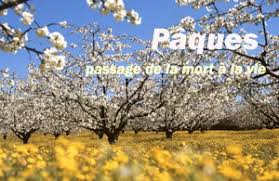